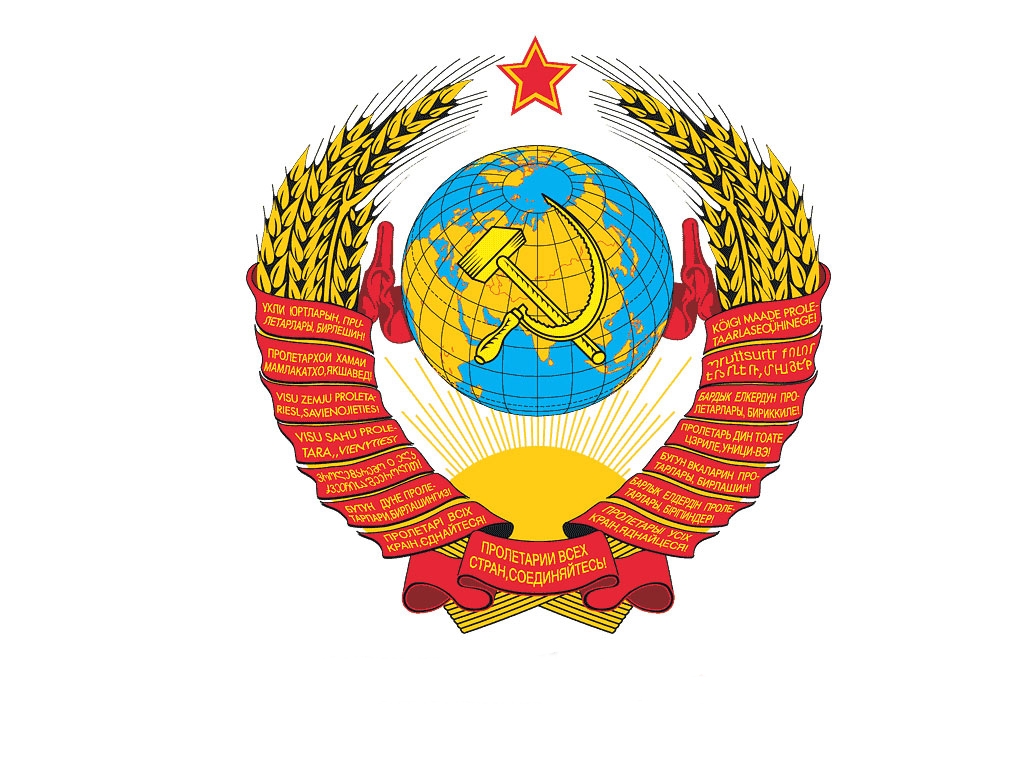 ОБРАЗОВАНИЕ СССР
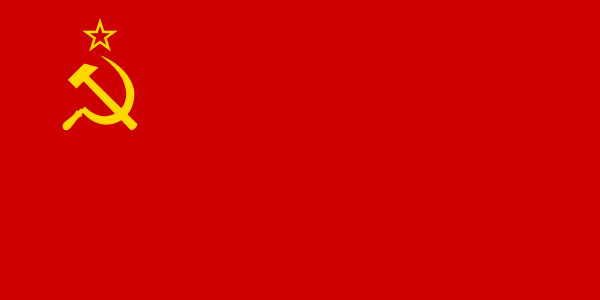 План урока
1. Причины образования СССР
2. Положение в стране после гражданской войны.
3. Проекты построения новой страны.
4. Образование СССР.
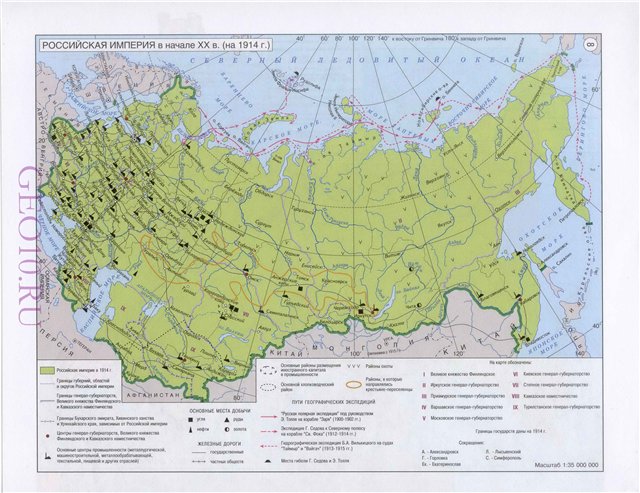 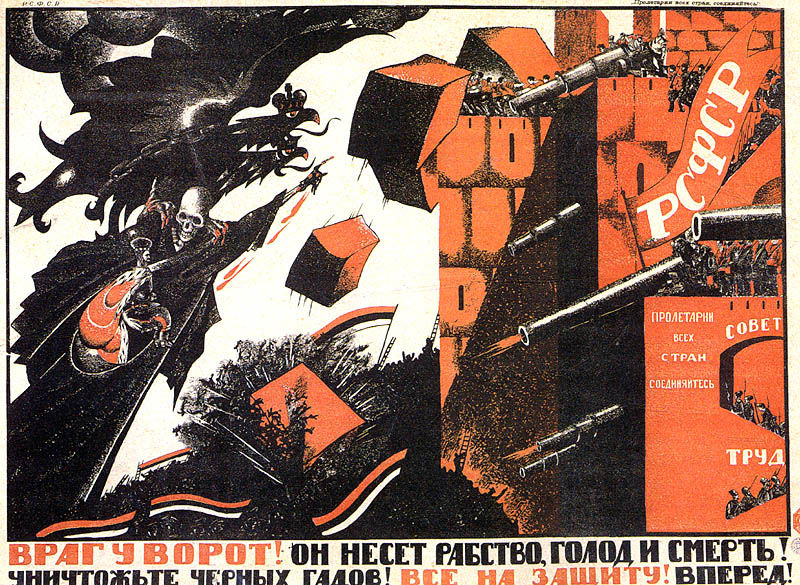 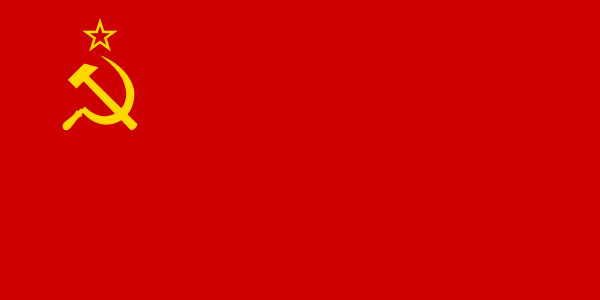 Причины образования СССР
Экономические
политические
Общие хозяйственные связи и исторически сложившееся разделение труда между  частями империи
Стремление к единой внешней безопасности
Международная изоляция
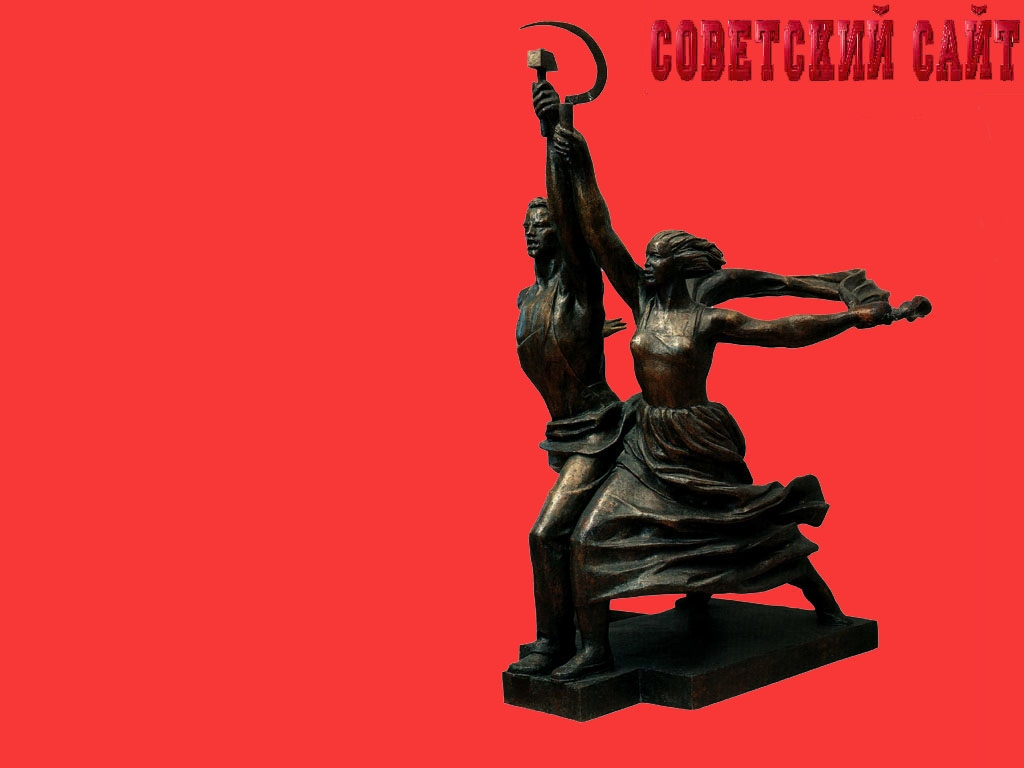 Политическая основа объединения-
Система советской власти в республиках.
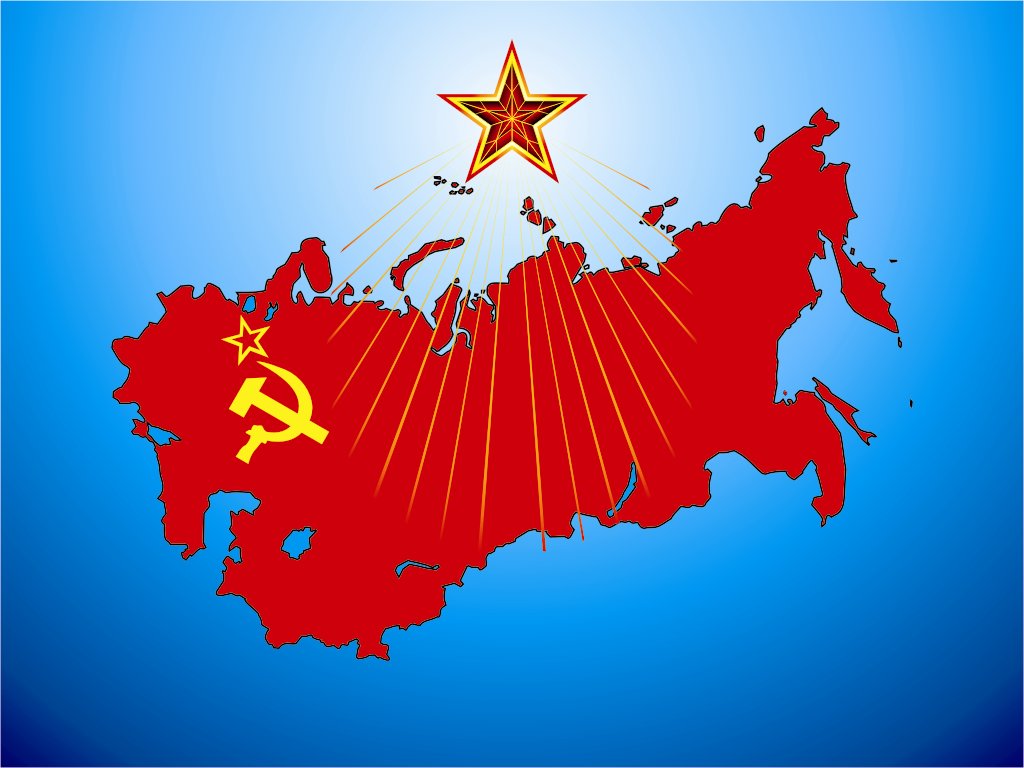 Проекты
объединения
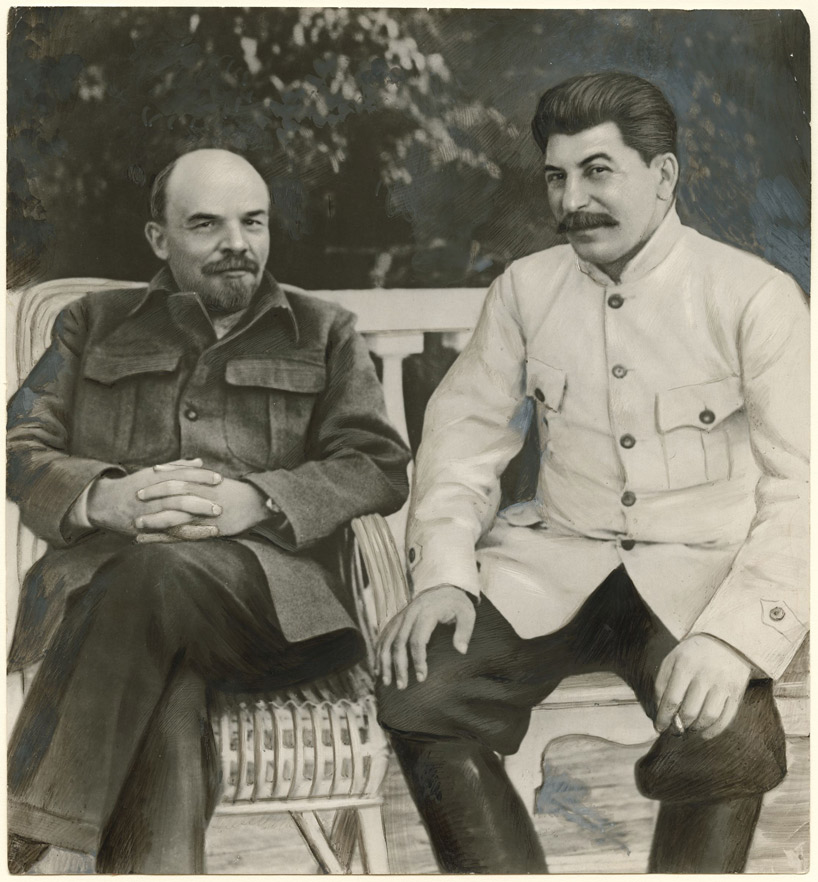 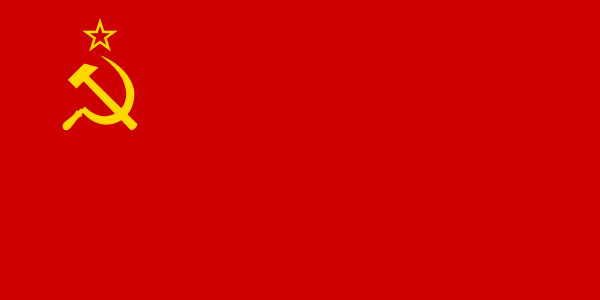 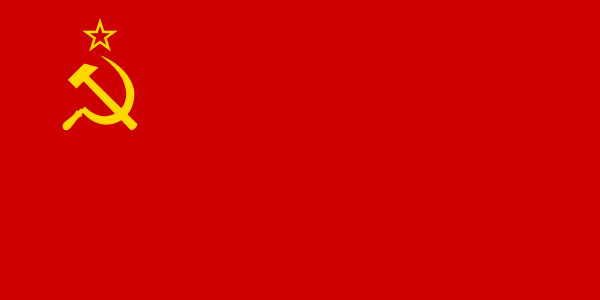 Сравните резолюции И.Сталина и В. Ленина на стр. 142.
Почему Ленинский вариант объединения был более приемлемым  в сложившейся ситуации?
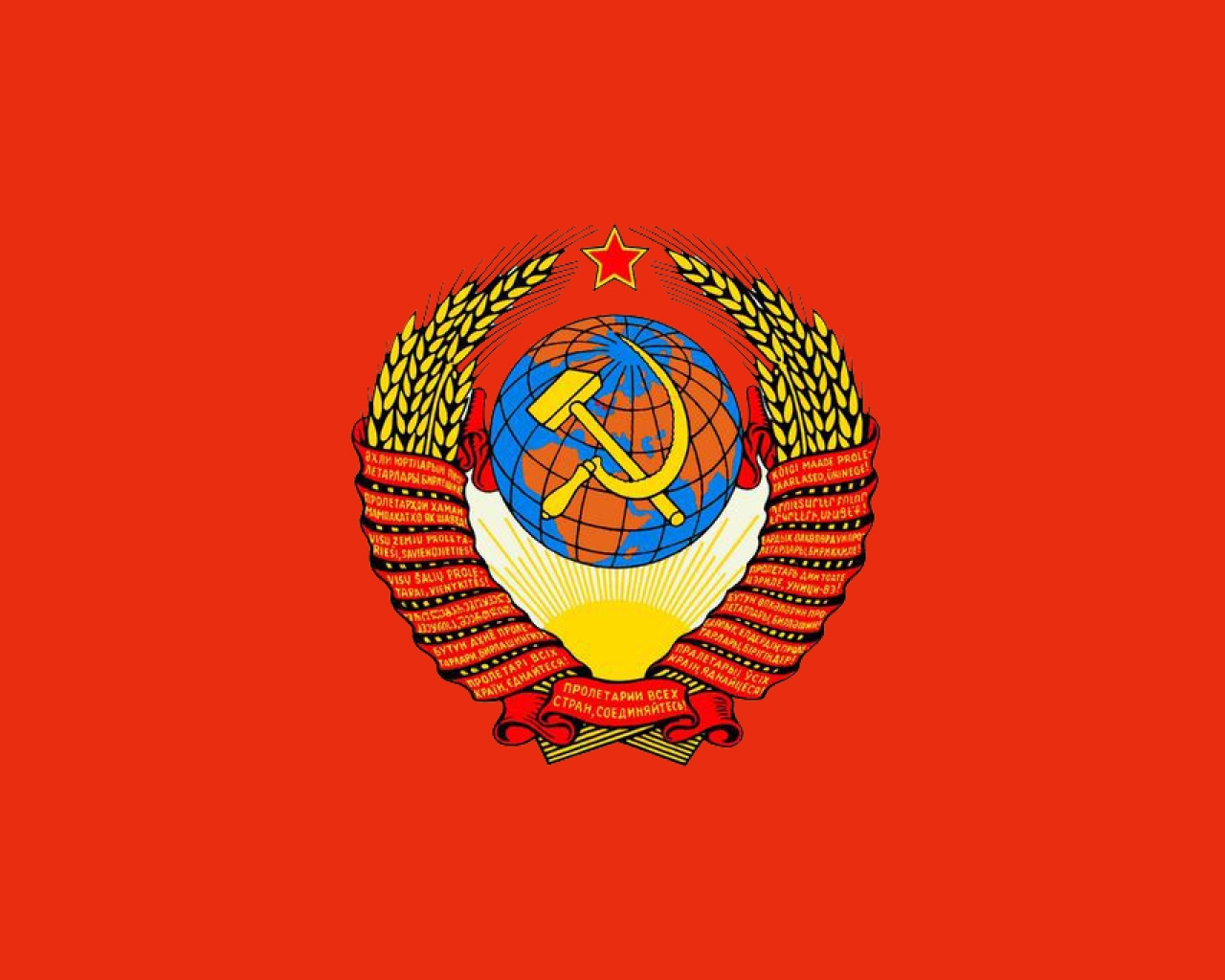 30 декабря 1922 года принята Декларация о образовании СССР
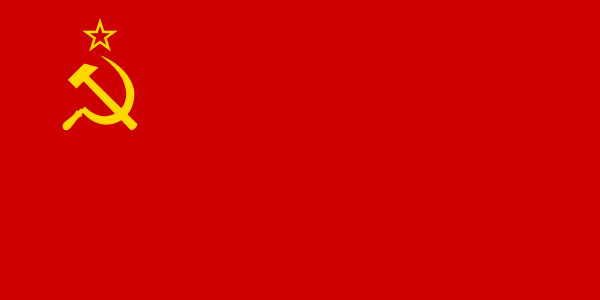 31 января 1924 года принята конституция СССР.
С
Н
К
Всесоюзный съезд советов
ЦИК
Совет союза
Совет национальностей
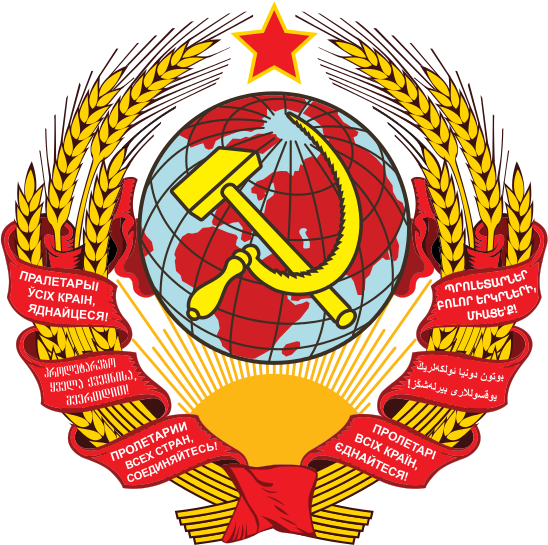 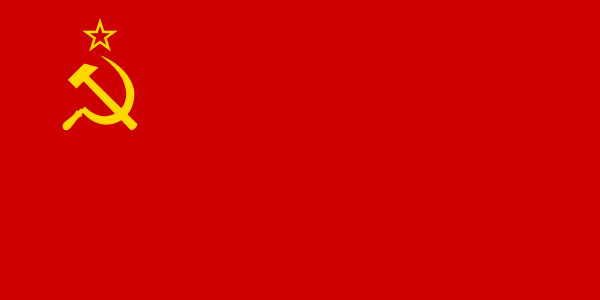 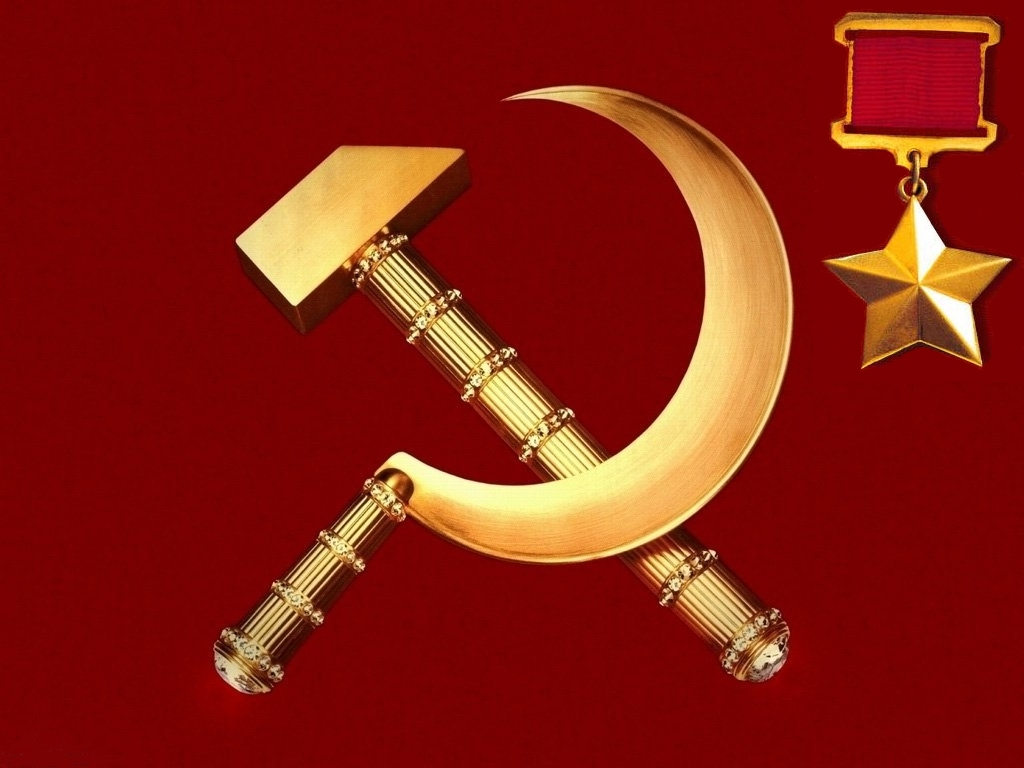 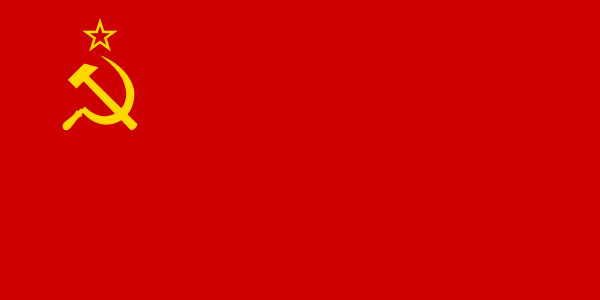 Изменения в составе СССР 1922г. – РСФСР, УССР, БССР, ЗССР
1925г. – Узбекистан и Туркменистан
1929г. – Таджикистан
1936г. – была распущена ЗСФСР и Армения, Грузия, Азербайджан вошли непосредственно в состав СССР
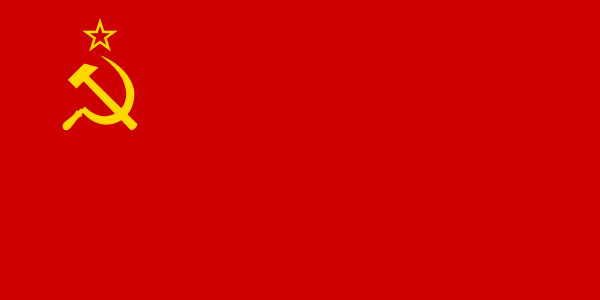 Проверим знания
Каковы причины образования СССР?
-экономические
Политические
Система государственной власти СССР. В чем отличие от современной Российской структуры?
Проекты объединения.
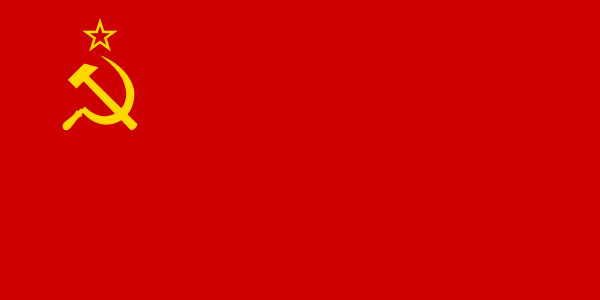 Немецкий философ Гегель замечает, что все великие всемирно-исторические события и личности повторяются дважды: первый раз как трагедия, а второй — как фарс.
А вы можете провести исторические параллели  между современностью и 20-ми годами прошлого века?
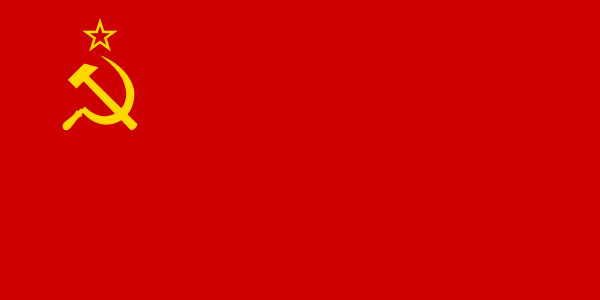 Домашнее задание
Параграф 19
Ответить на вопросы в конце параграфа
Запомнить ключевые даты.
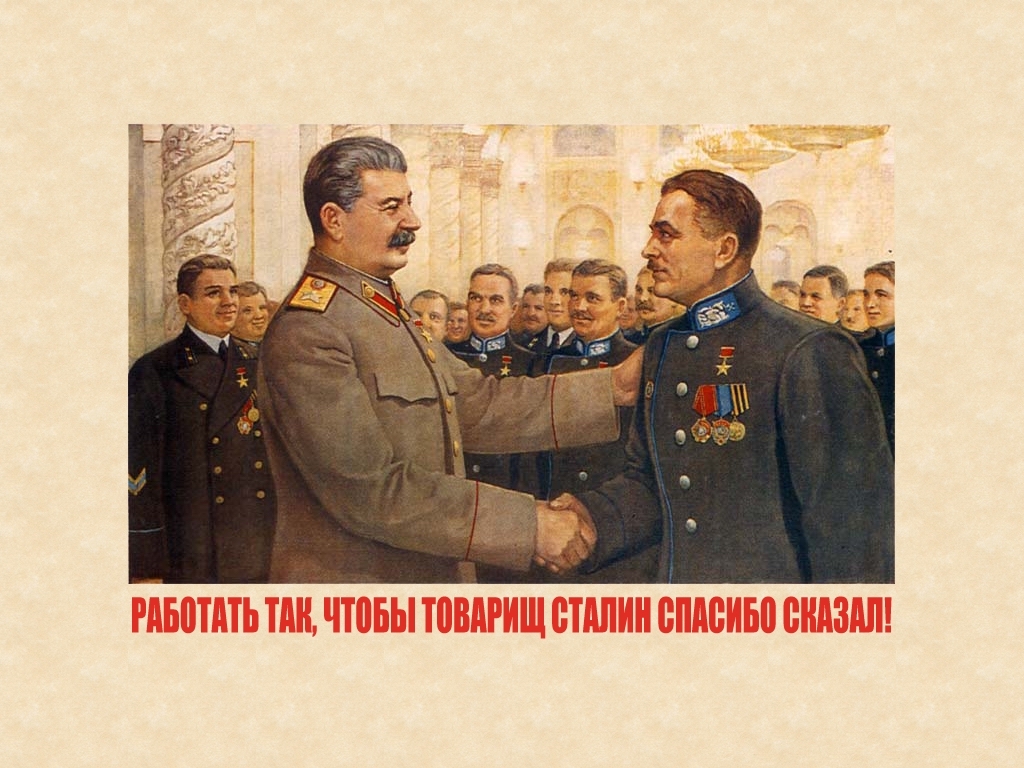 Учись так, чтобы товарищ Сталин спасибо сказал!